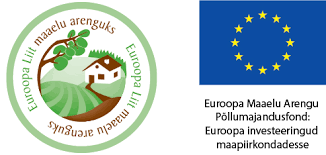 Rohepööre
Ants-Hannes Viira
METKi põllumajandusuuringute osakonna juhataja
MAAELU KONVERENTS 2023
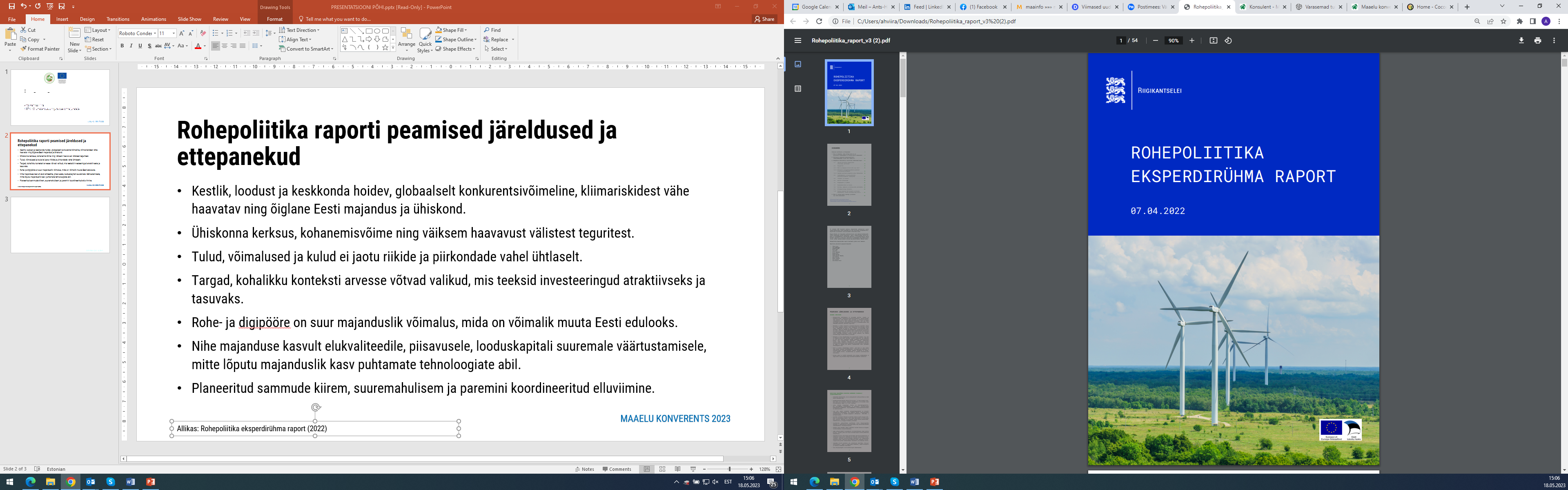 Rohepoliitika
Kestlik, loodust ja keskkonda hoidev, globaalselt konkurentsivõimeline, kliimariskidest vähe haavatav ning õiglane majandus ja ühiskond.
Ühiskonna kerksus, kohanemisvõime ning väiksem haavavust välistest teguritest.
Tulud, võimalused ja kulud ei jaotu riikide ja piirkondade vahel ühtlaselt. 
Targad, kohalikku konteksti arvesse võtvad valikud, mis teeksid investeeringud atraktiivseks ja tasuvaks.
Rohe- ja digipööre on suur majanduslik võimalus, mida on võimalik muuta Eesti edulooks. 
Nihe majanduse kasvult elukvaliteedile, piisavusele, looduskapitali suuremale väärtustamisele, mitte lõputu majanduslik kasv puhtamate tehnoloogiate abil.
Planeeritud sammude kiirem, suuremahulisem ja paremini koordineeritud elluviimine.
MAAELU KONVERENTS 2023
Allikas: Rohepoliitika eksperdirühma raport (2022)
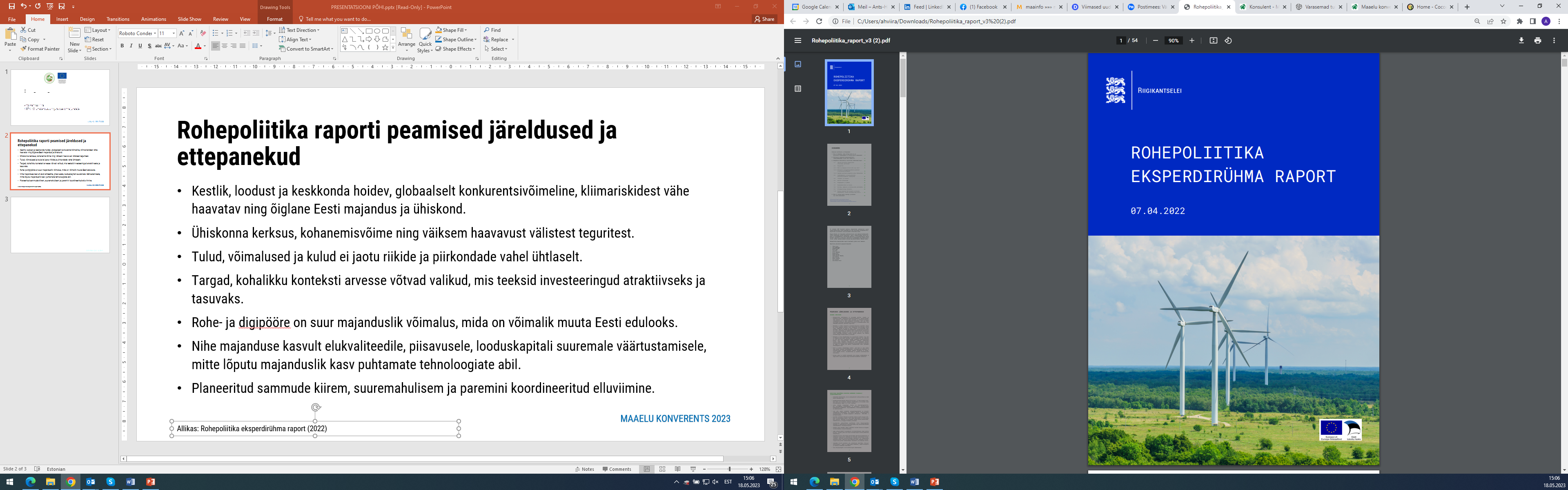 Rohepoliitika raporti teemavaldkonnad
MAAELU KONVERENTS 2023
Allikas: Rohepoliitika eksperdirühma raport (2022)
Roheüleminek põllumajandus- ja toidusektoris
Allikas: Roheülemineku teekaart neljas põllumajandus- ja toidusektori valdkonnas, mustand (2023)
Ringbiomajandus
Allikas: Ringbiomajanduse teekaart, mustand (2023)
Arutelu
Milliseid võimalusi loob roheüleminek maaelule ja –majandusele?
Arutelu
Mida peaks muutma, et roheülemineku võimalusi maaelu ja –majanduse arenguks paremini ära kasutada?
Tänan!
ants.viira@metk.agri.ee
MAAELU KONVERENTS 2023